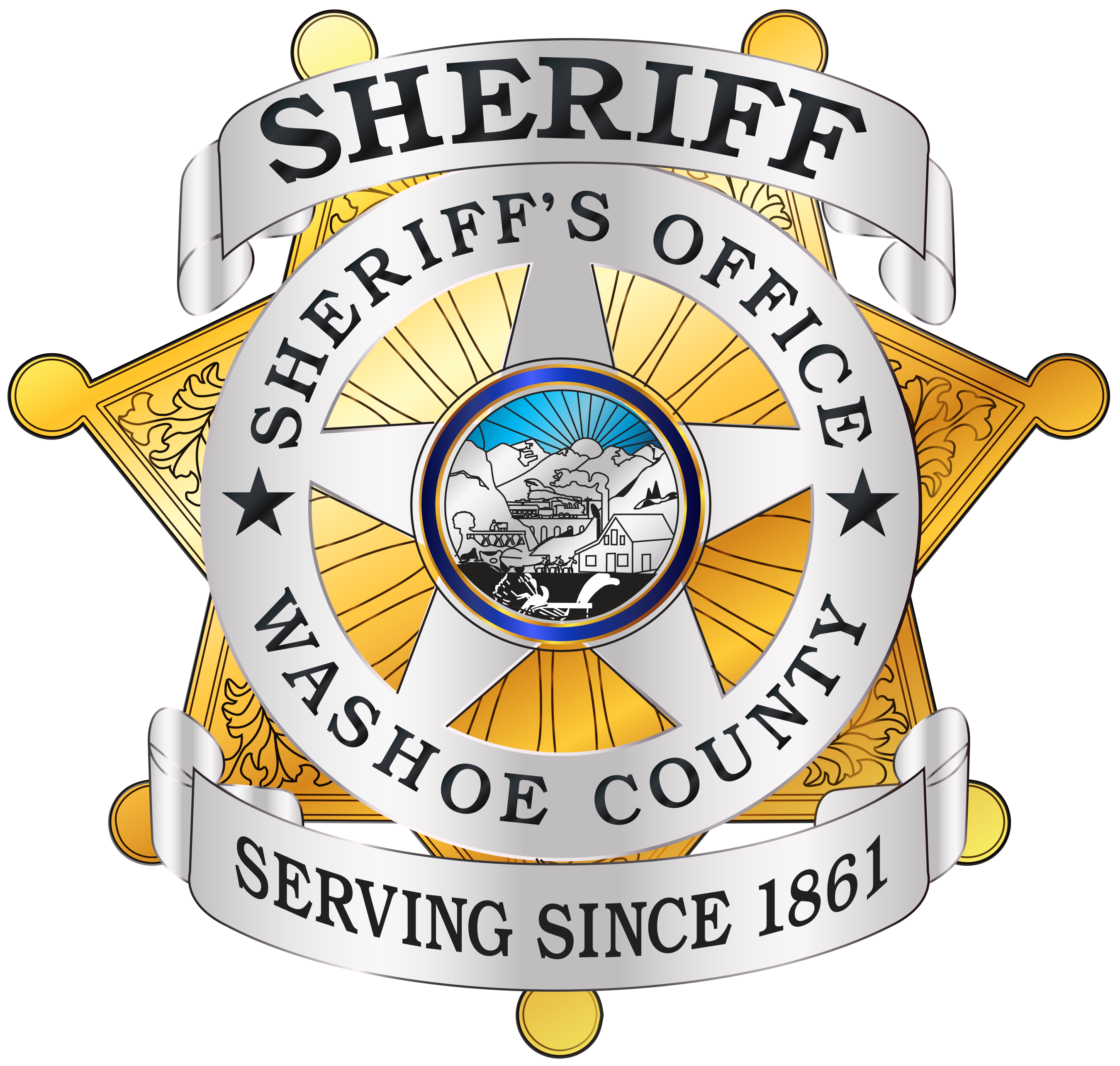 Sheriff Darin Balaam
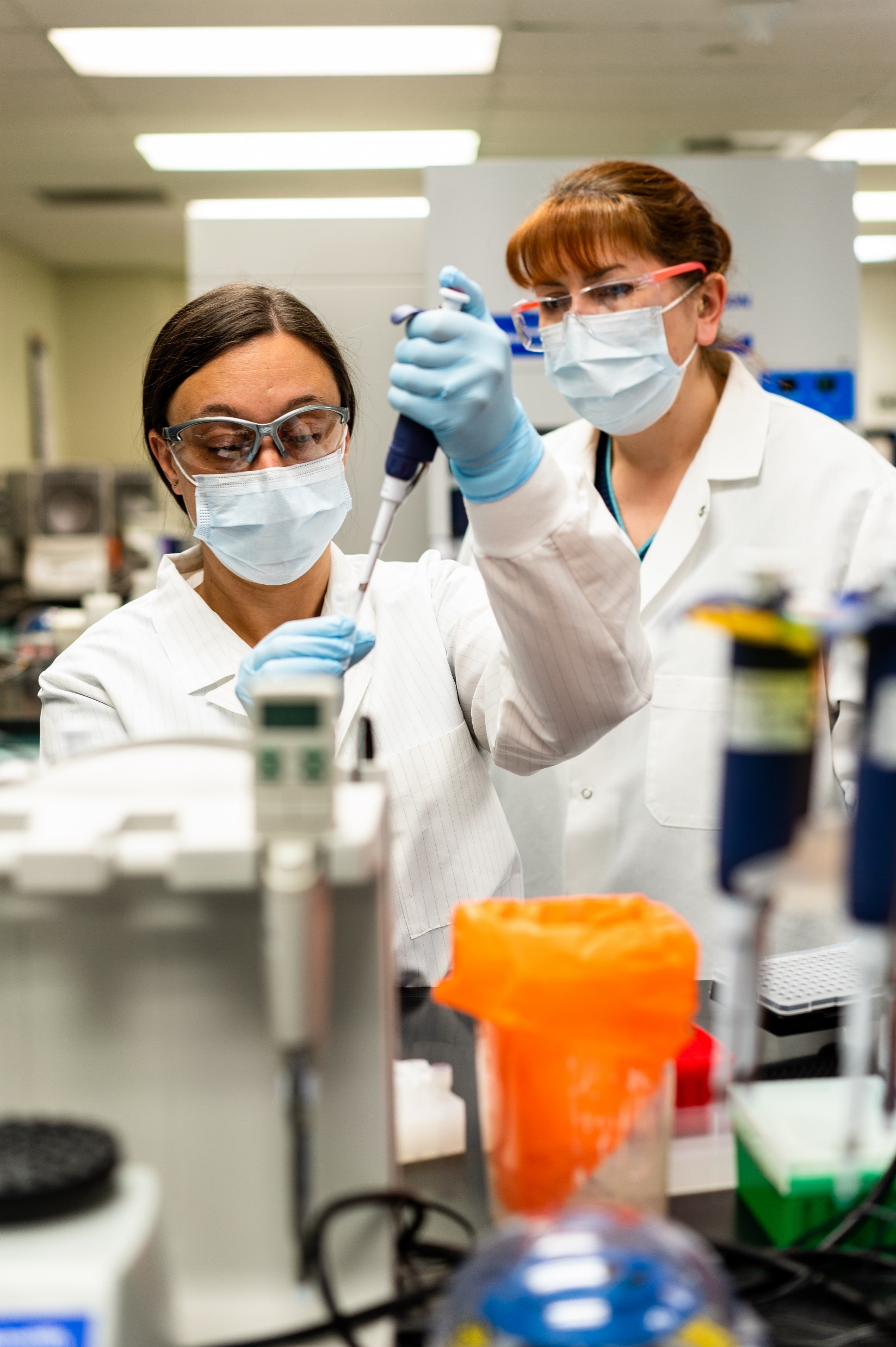 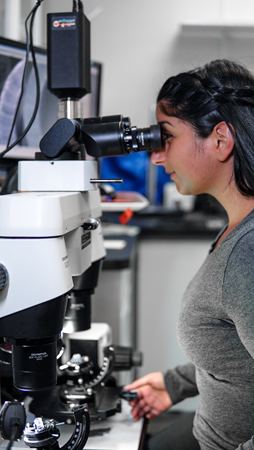 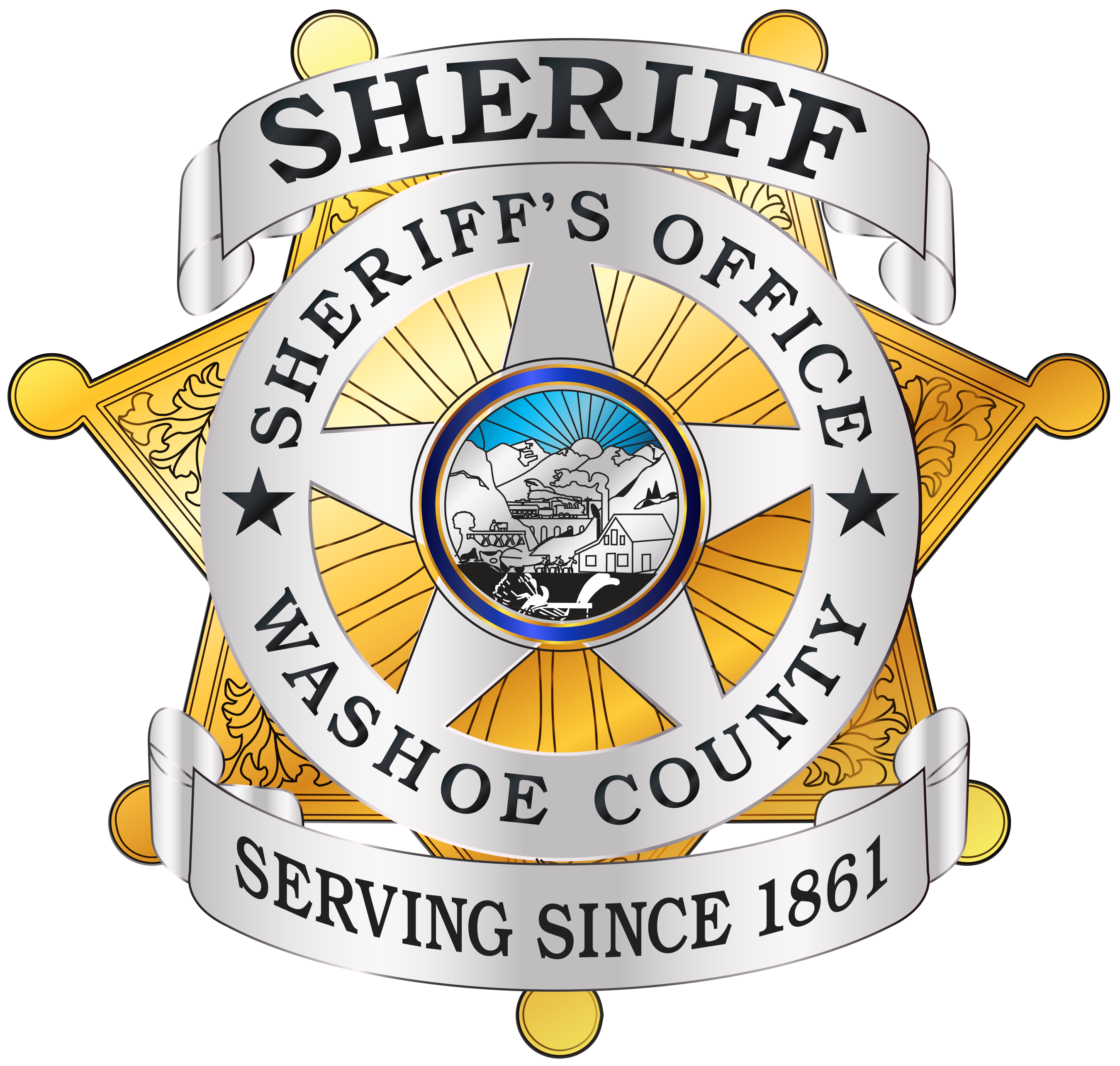 Crime Lab Study
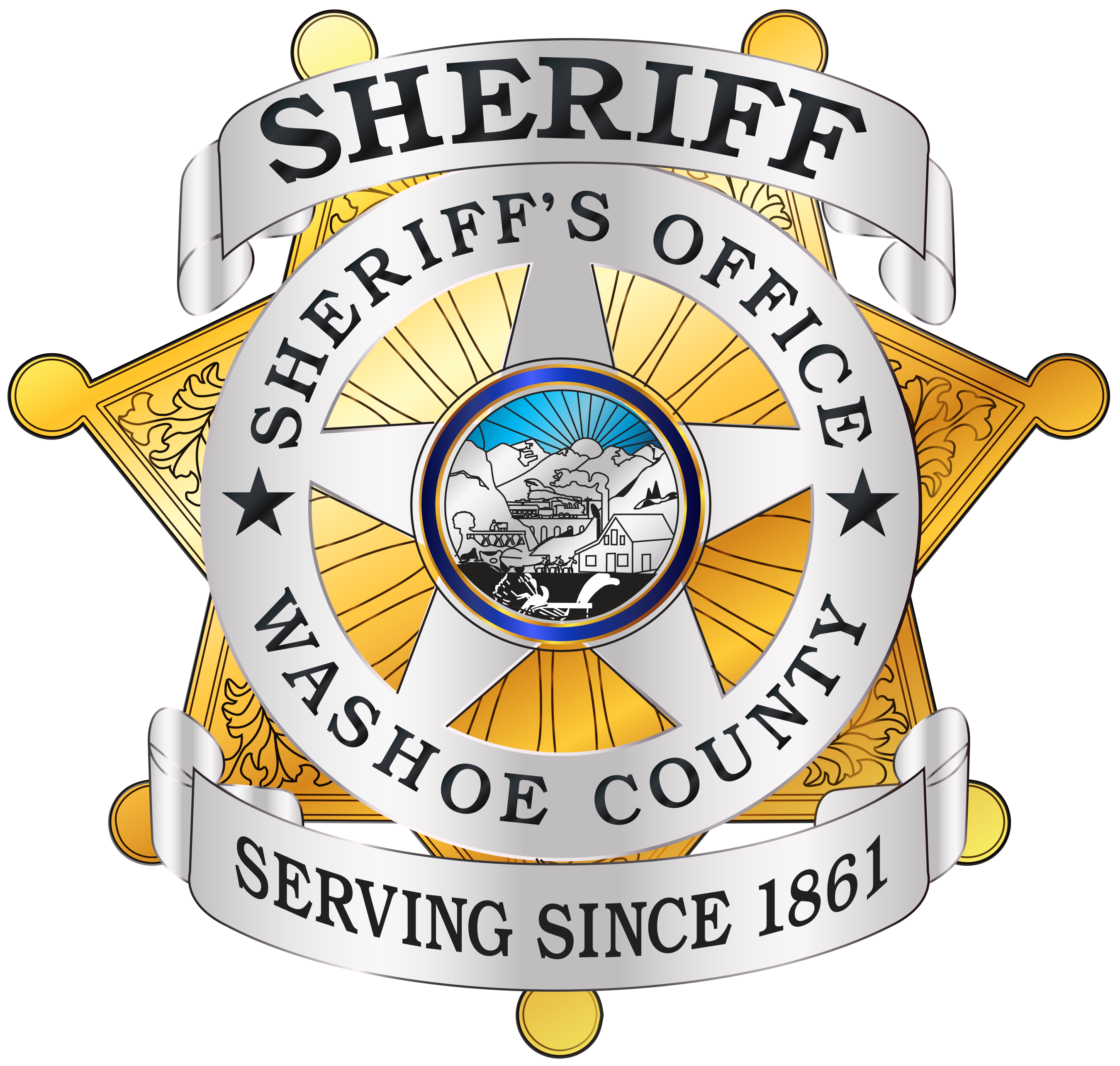 #1 Eliminate Subsidy of Reno Services
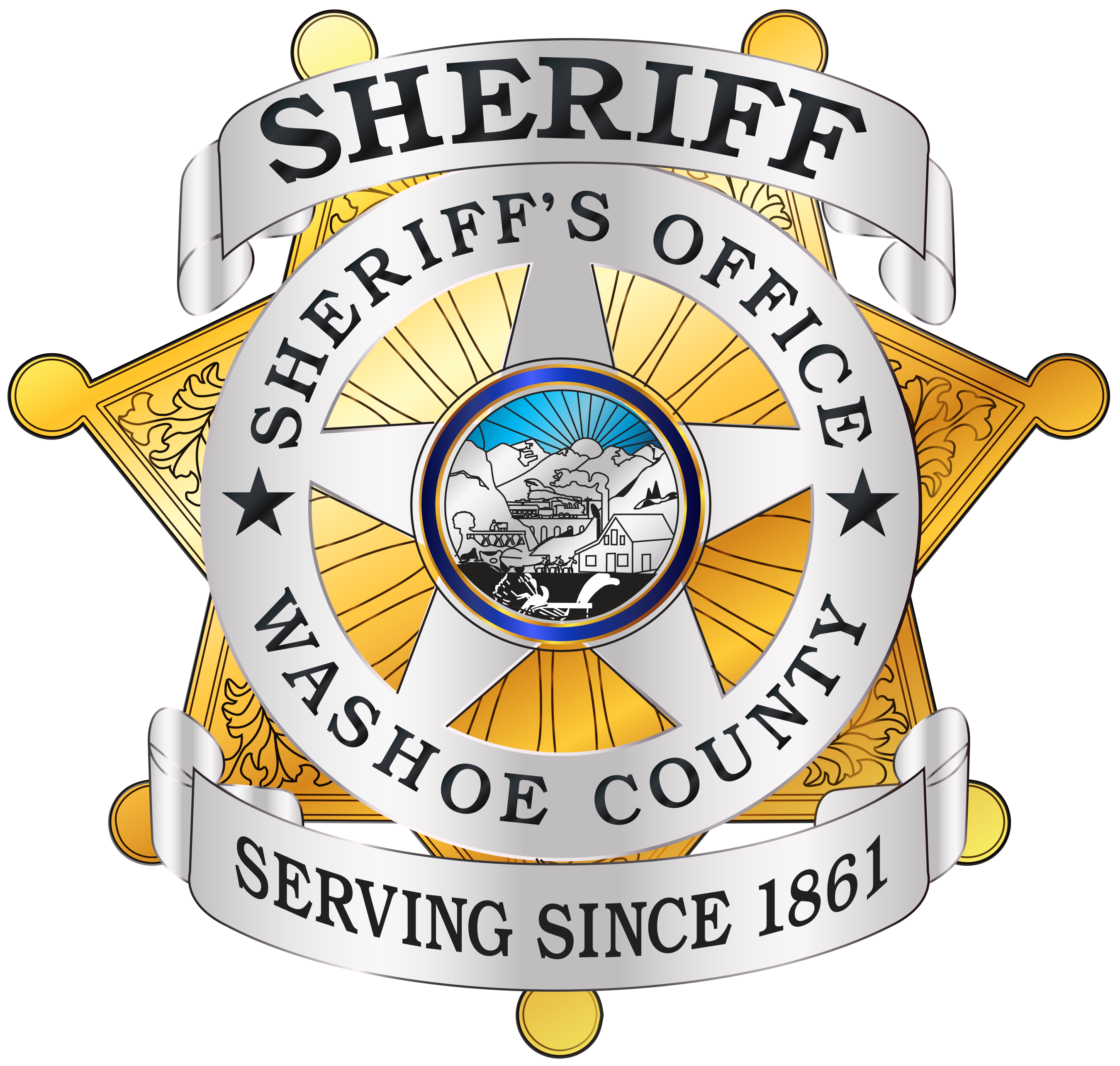 #2 Eliminate Subsidy of Sparks Services
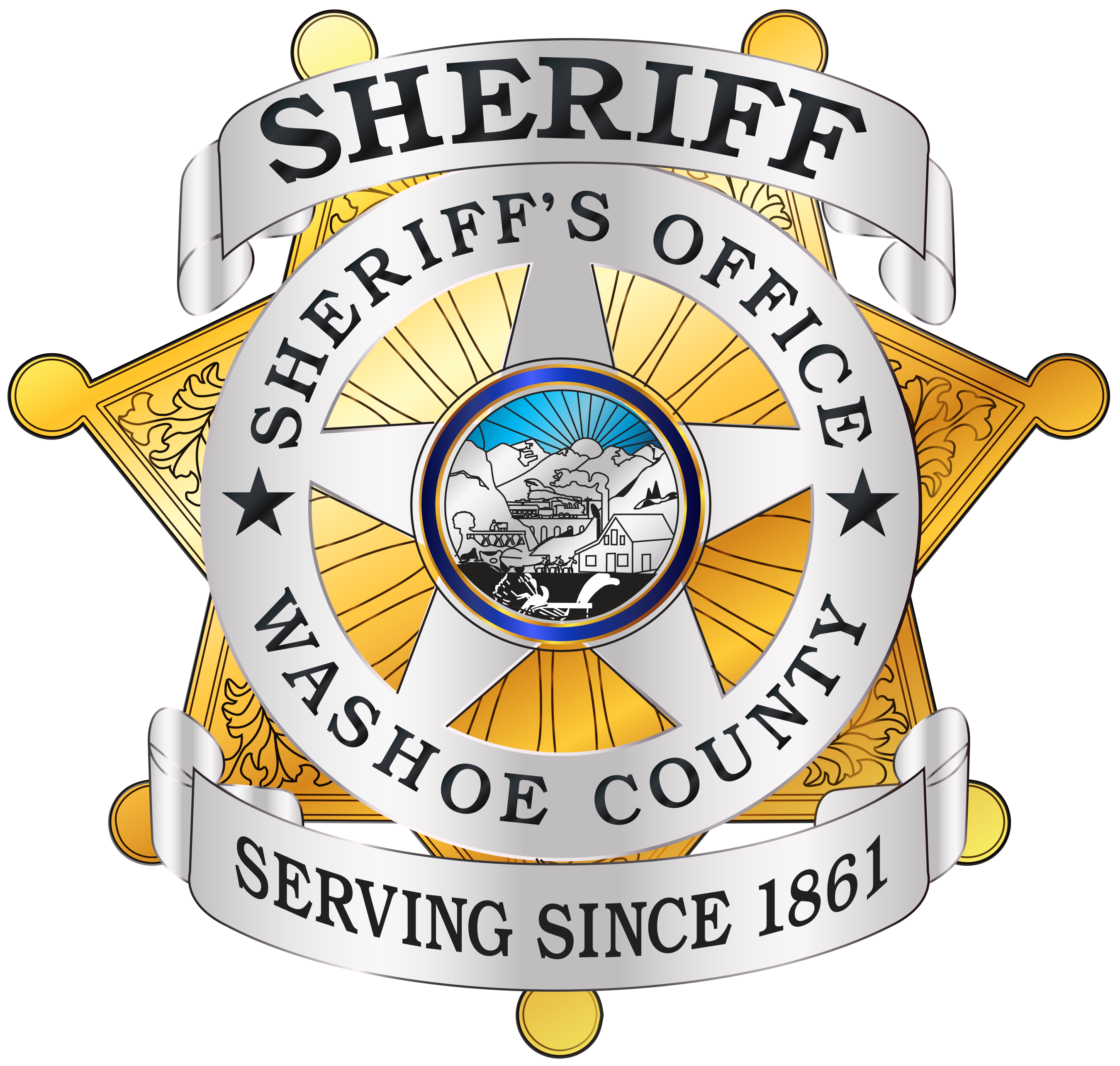 #3 Reduce County Subsidy of Non-Contract Agencies
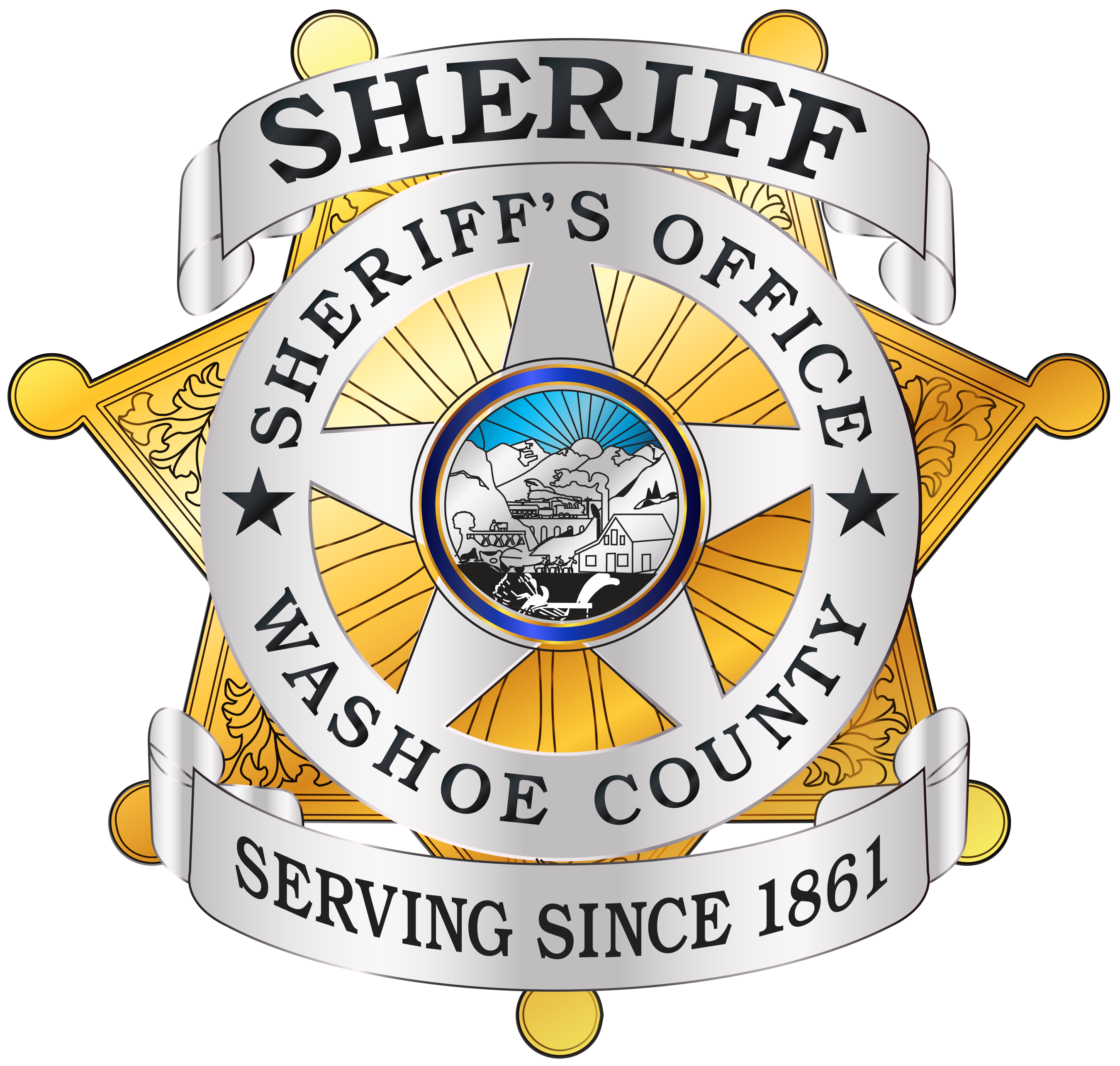 #4 Reduce Subsidy of Option B Agencies
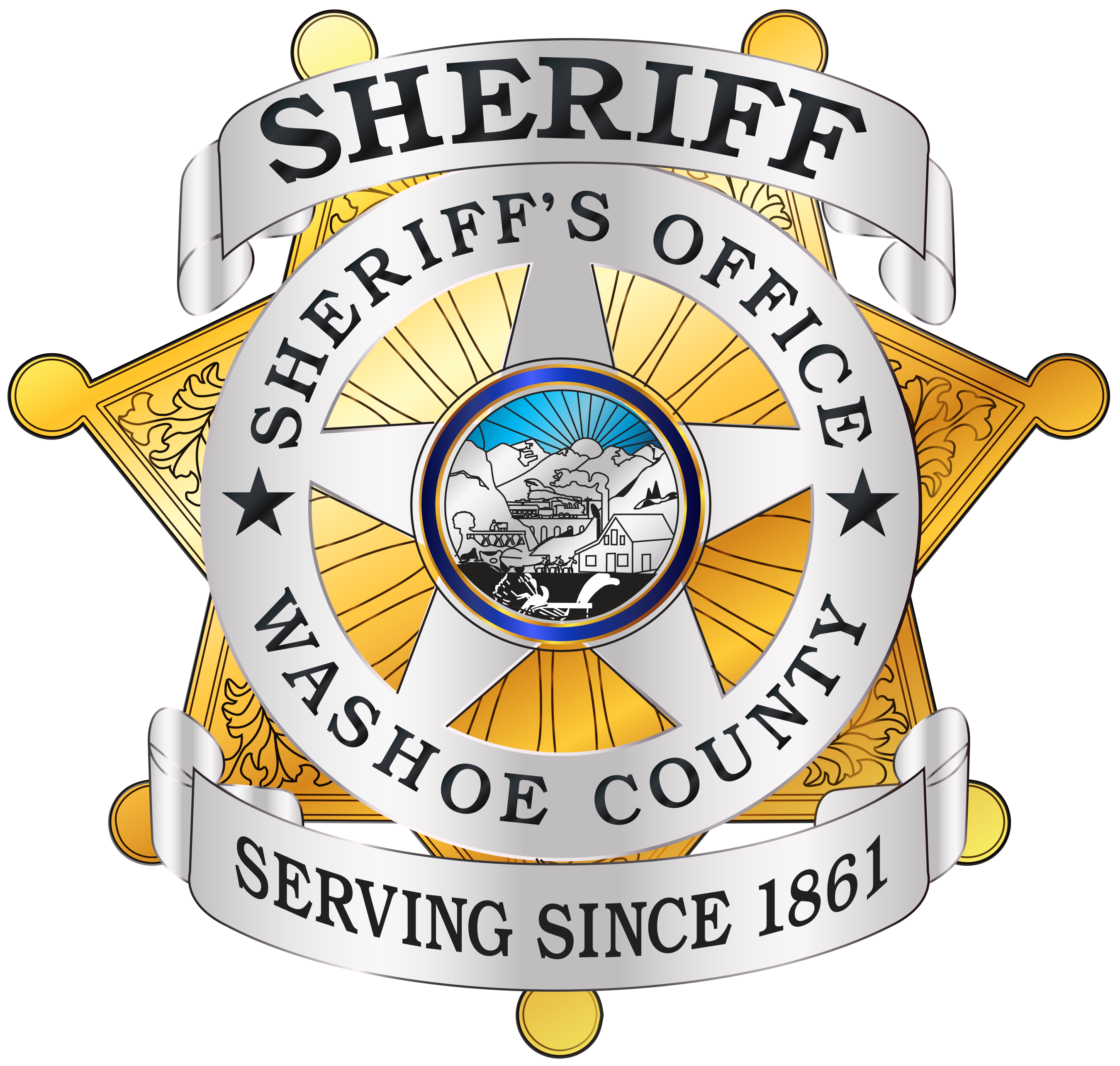 #5 Capture Full Cost of Services
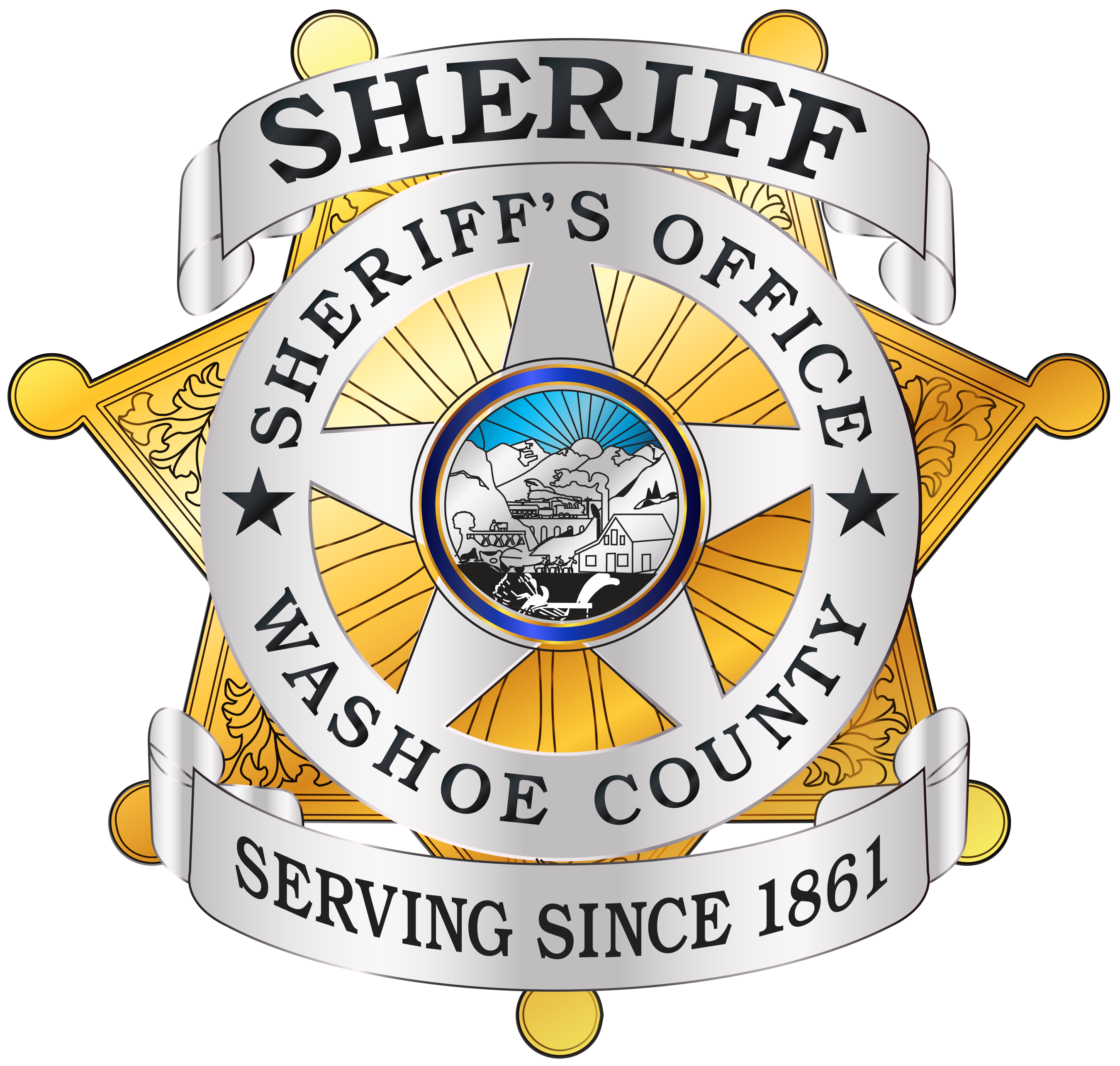 #6 Shift Costs of FIS Services to FIS-Service-Users Only
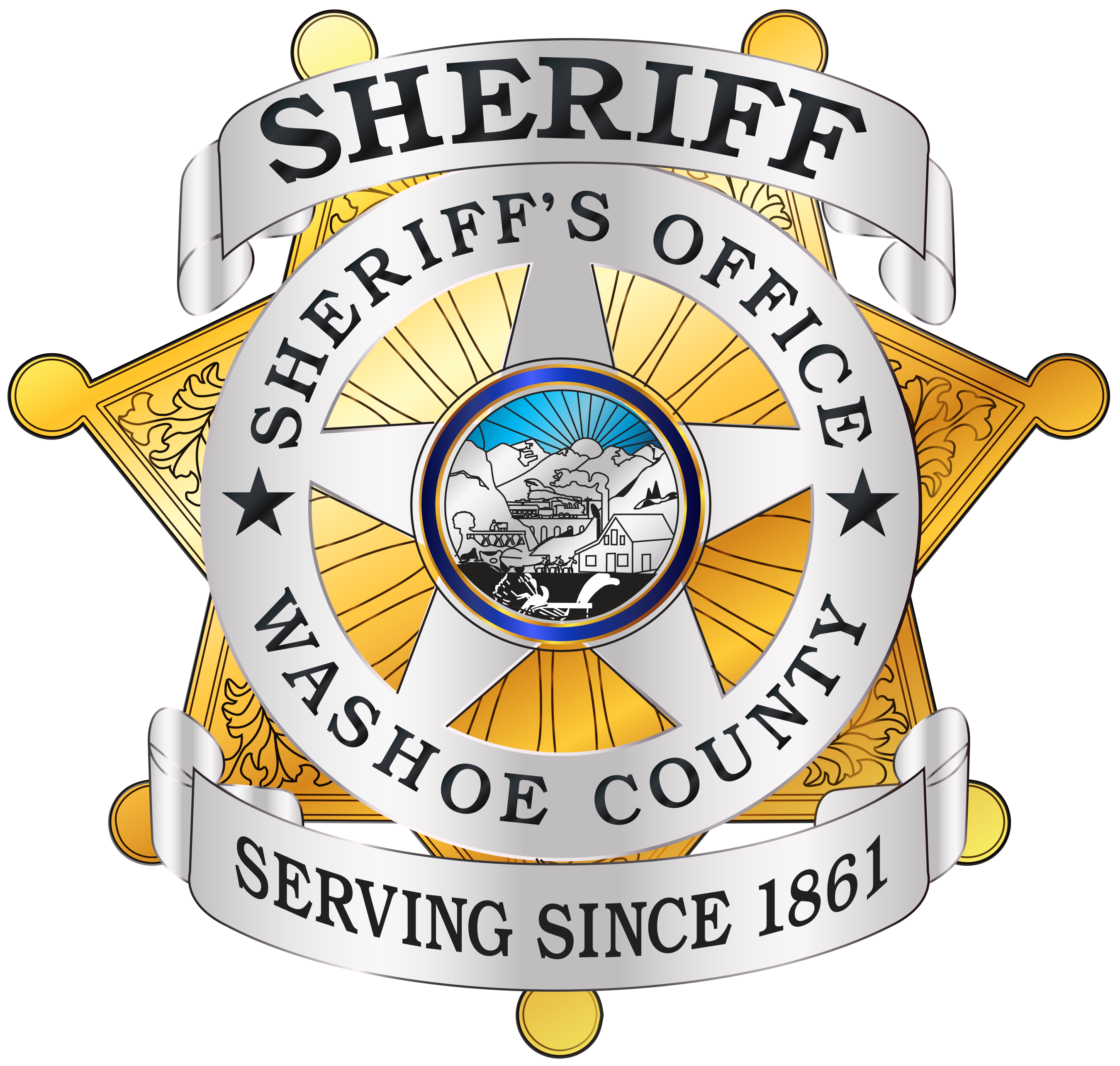 #7 Reduce Subsidy of State Contract
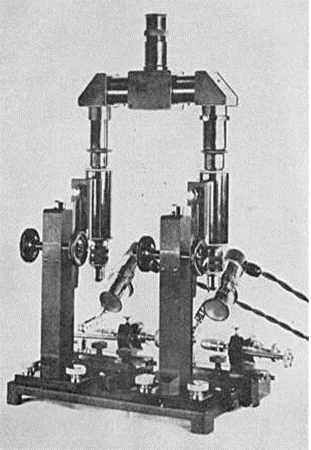 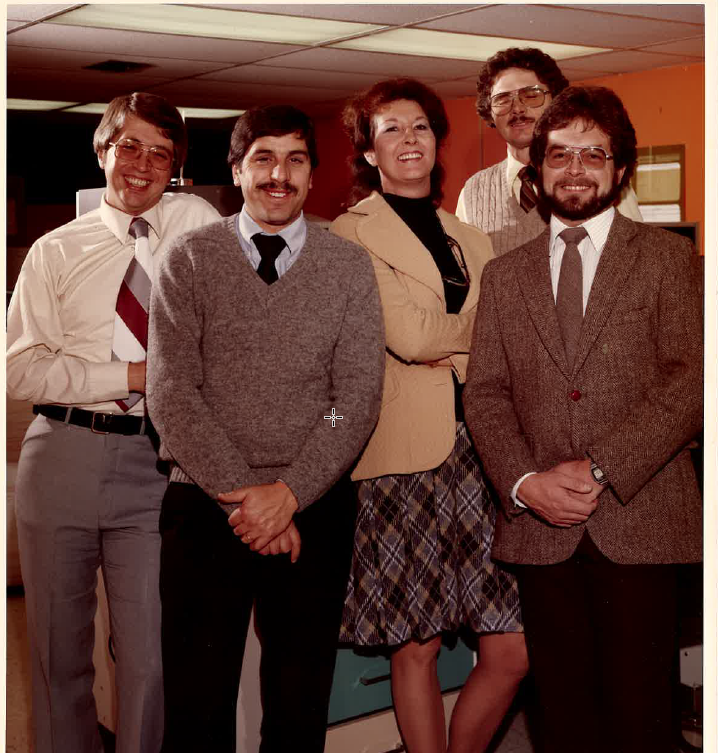 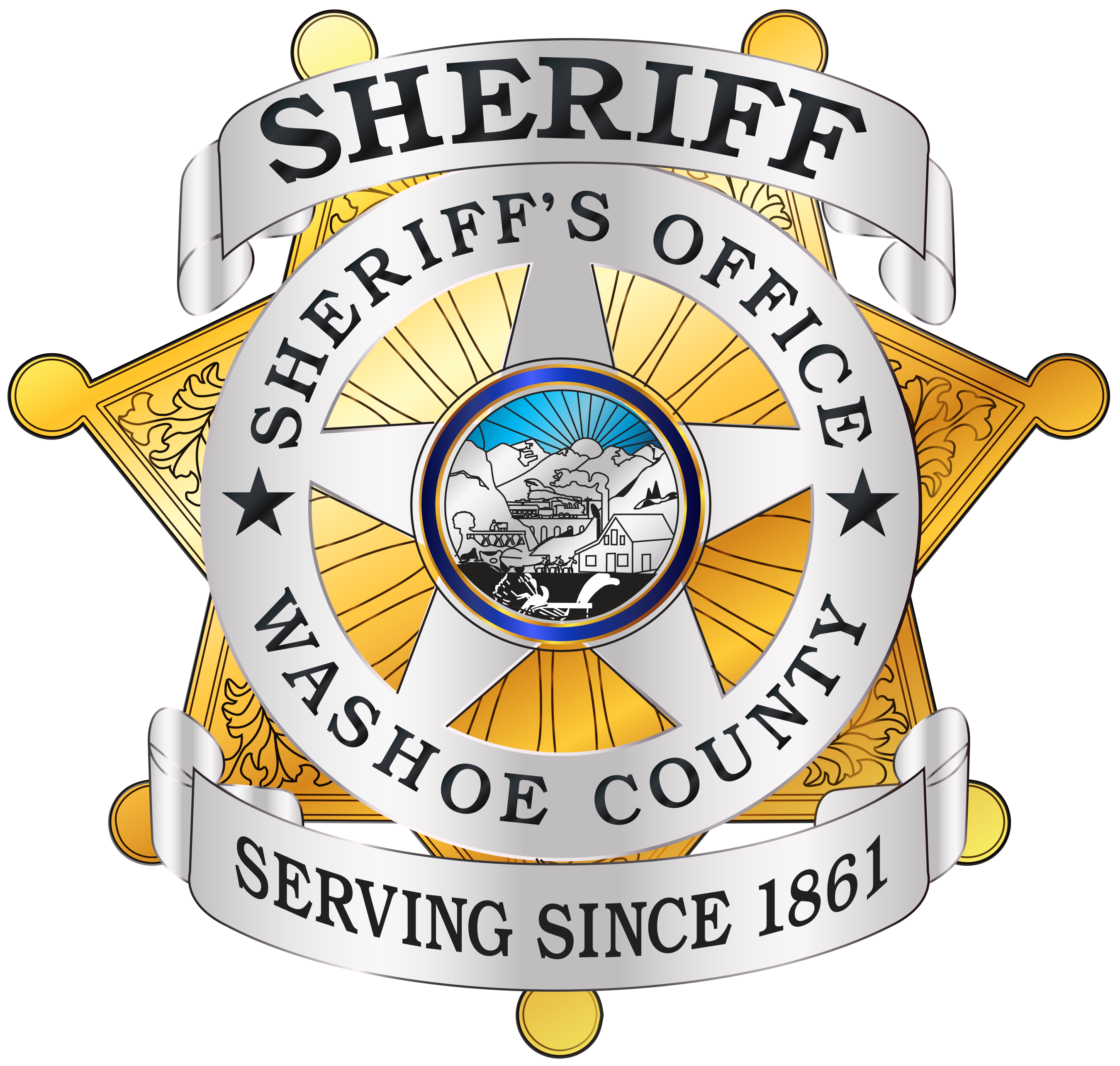 #8 Overall Recommendations
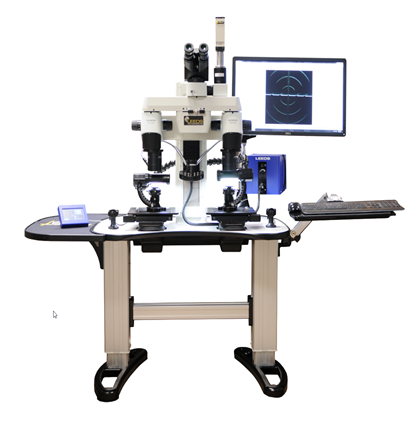 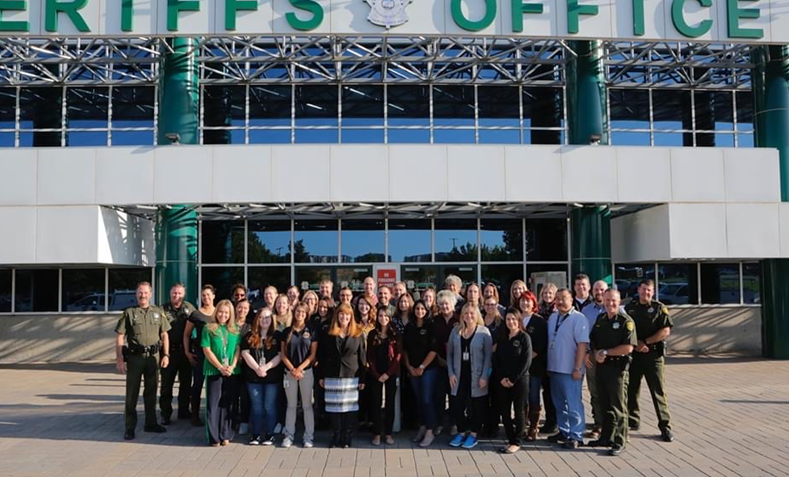 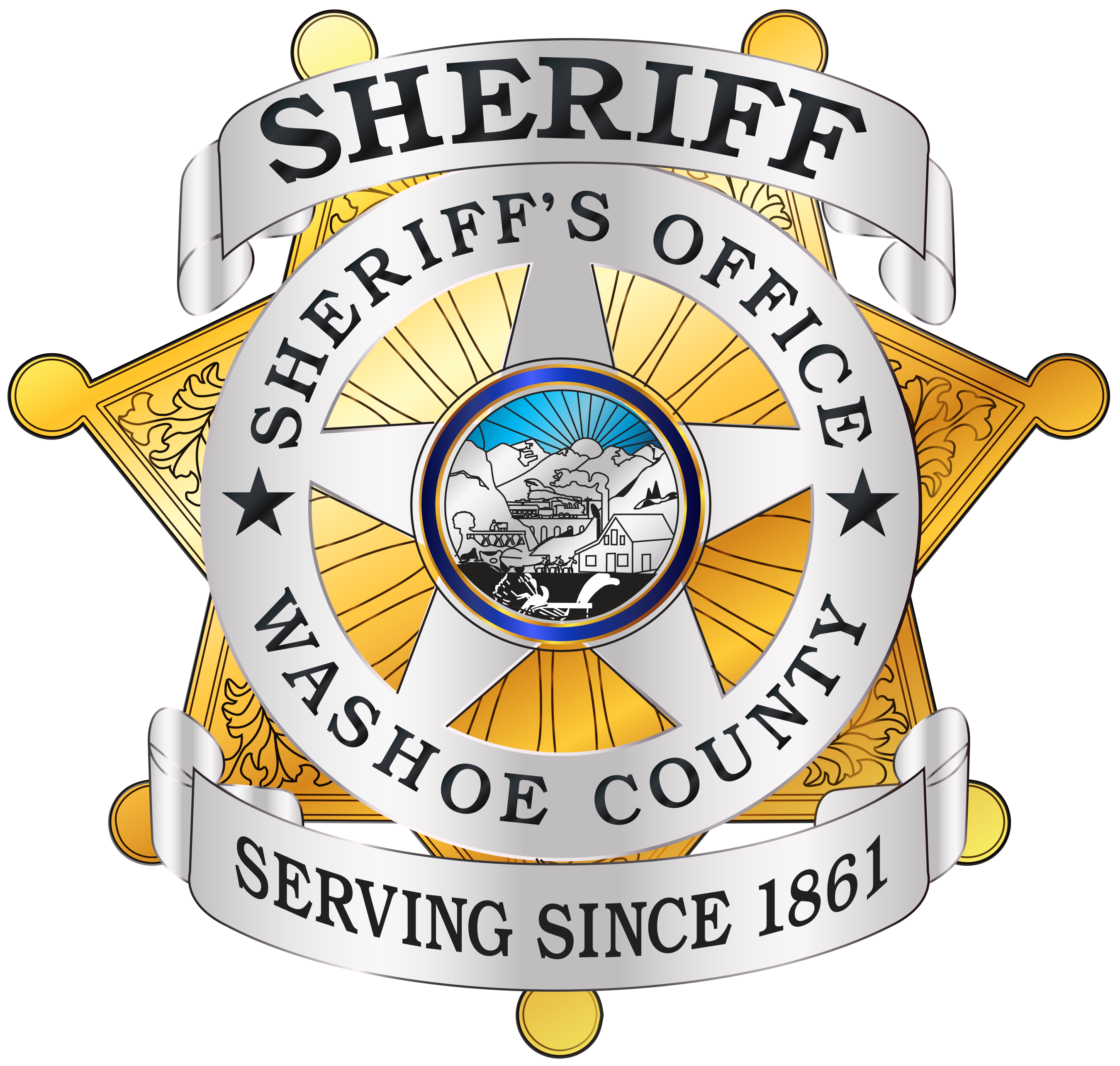 Questions?
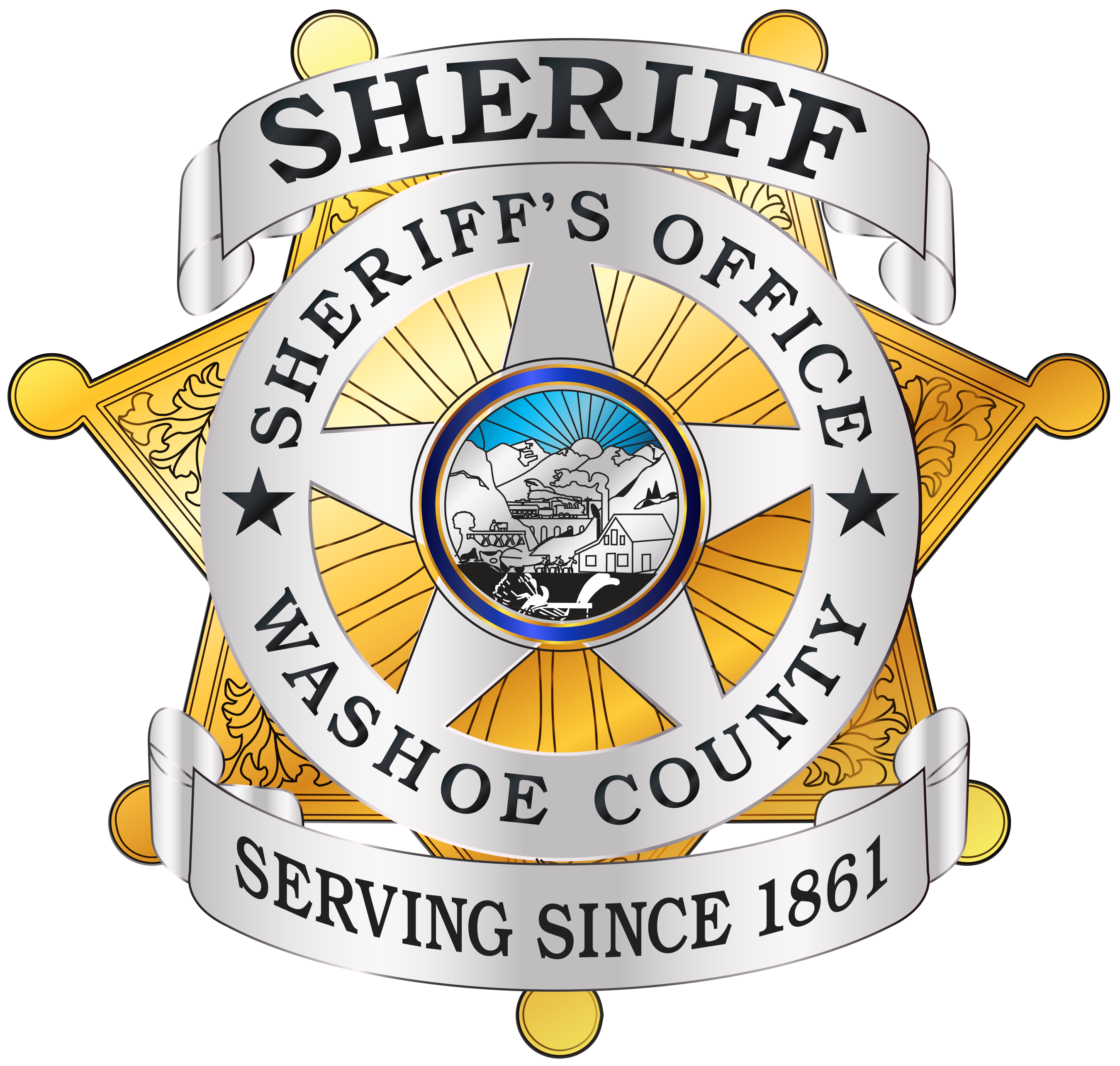 Washoe County Sheriff’s Office Detention Facility Update
2019 Annual Report
Average Daily Population – 1,086 
 -4.40% decrease from 2018 

Average Length of Stay – 15 Days 
0.13% increase from 2018

Annual Bookings – 19,833 
  -5.21% decrease from 2018
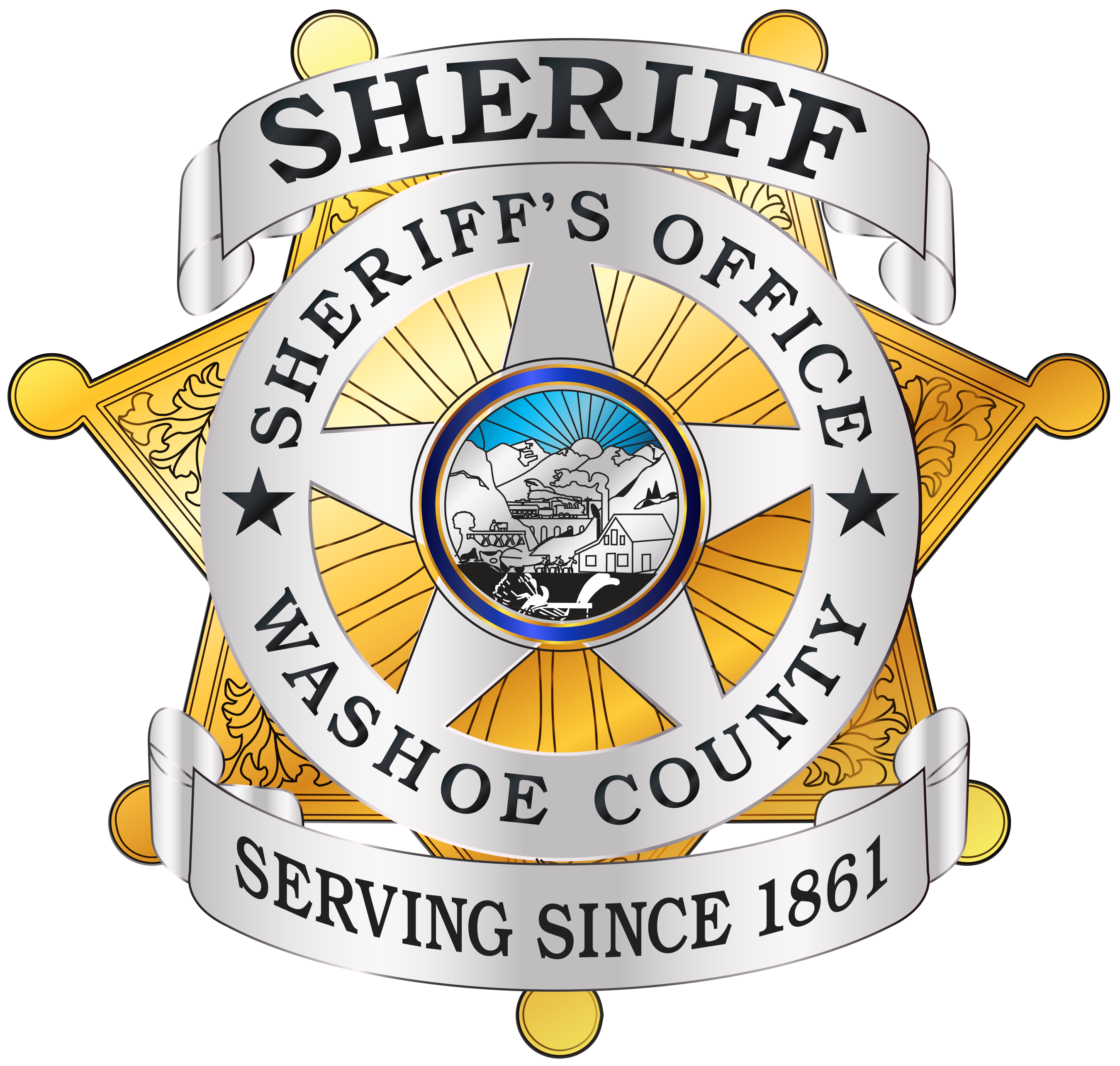 Washoe County Sheriff’s Office Detention Facility Update
2019 In-Custody Deaths 

January 10, 2019 – 1125hrs  Reed, Morris  
Suicide – Asphyxiation
 
April 12, 2019 – 2056hrs   Ogg, Dennis 
Suicide – Asphyxiation
 
April 12, 2019 – 1147hrs  Recob, Chad 
Suicide – Blunt Force Trauma (Jumped from Top Tier)
 
April 20, 2019 – 1437hrs Wilber, Brian  
Natural Causes – Internal GI
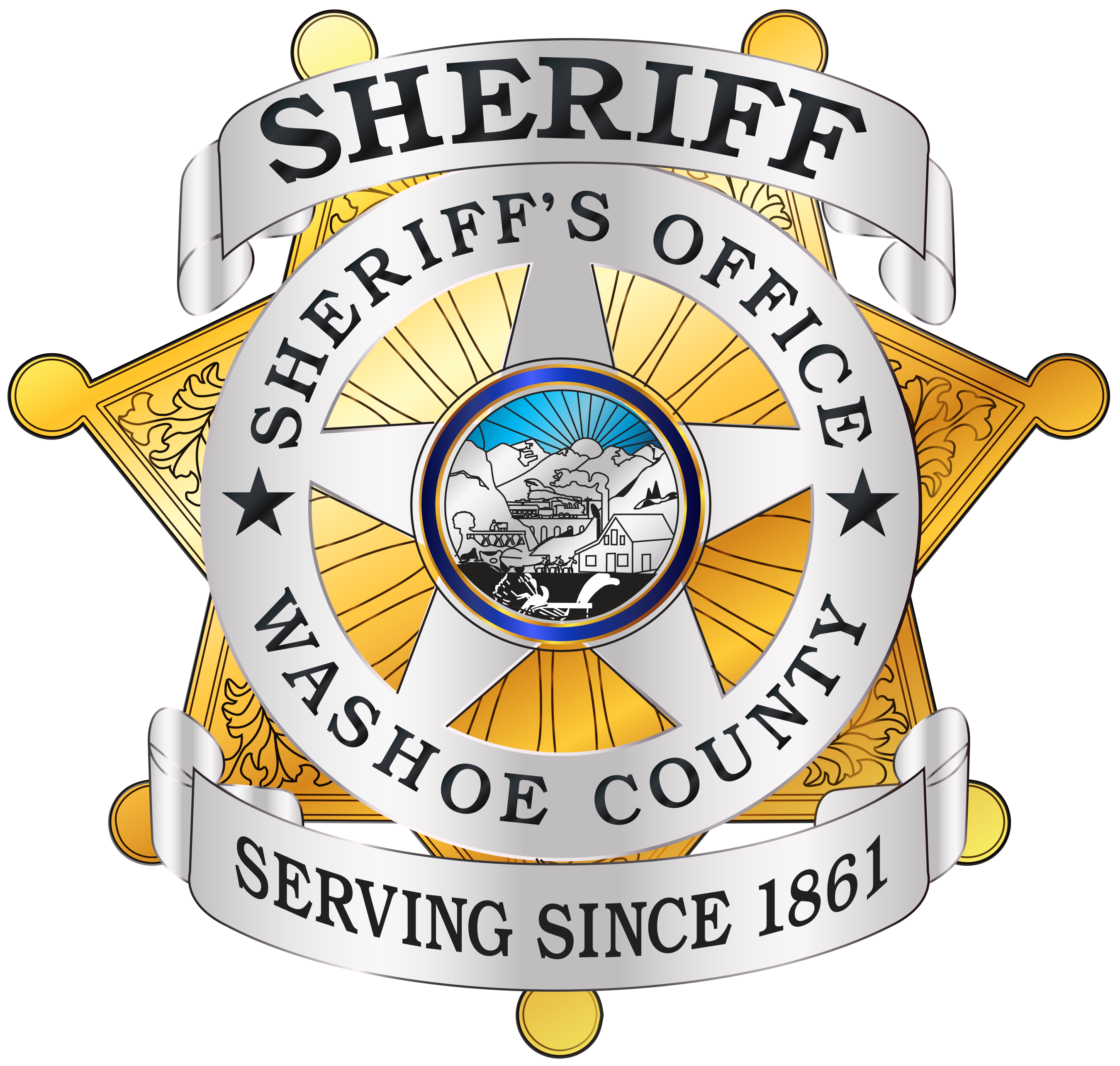 Washoe County Sheriff’s Office Detention Facility Update
2020 January – April 2020

Average Daily Population (Avg to date 1022)
January  February   March		April
1058	         1071	 1015		796

Average Length of Stay  
	January  February   March		April
	15.2	        14.9	 12.4		17.9

Bookings  
January  February   March		April
	1600	       1493	 1128	           683
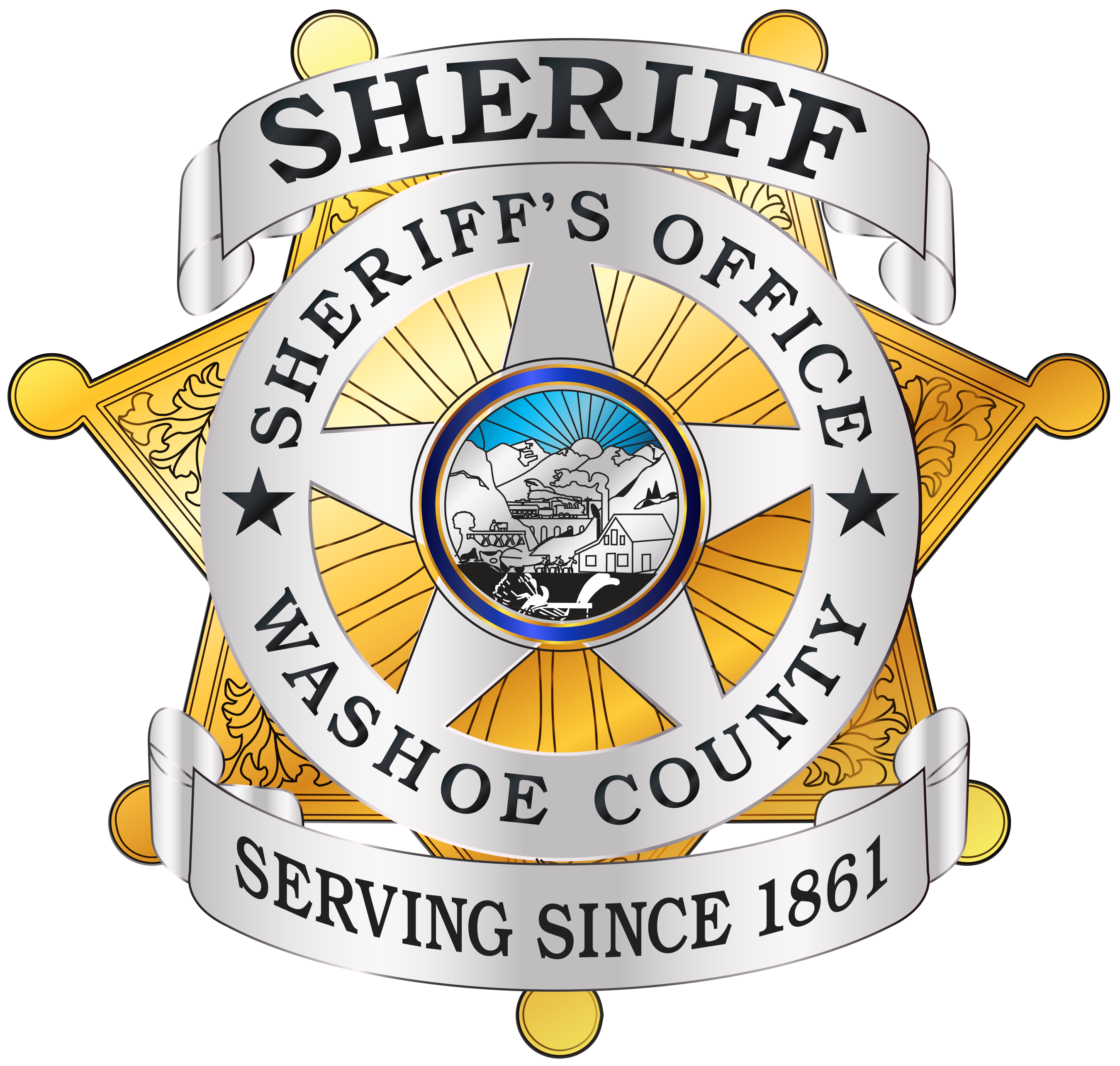 Washoe County Sheriff’s Office Detention Facility Update
COVID Precautions at the Washoe County Jail 

Single Point Entry
Medical Screening of Staff and Guest(s) at WCSO
Shoe disinfection
Inmate Medical (COVID) Screening
Intake
High Risk Population
Isolation/Quarantine Unit
HEPA Filtration
Protection of General Population
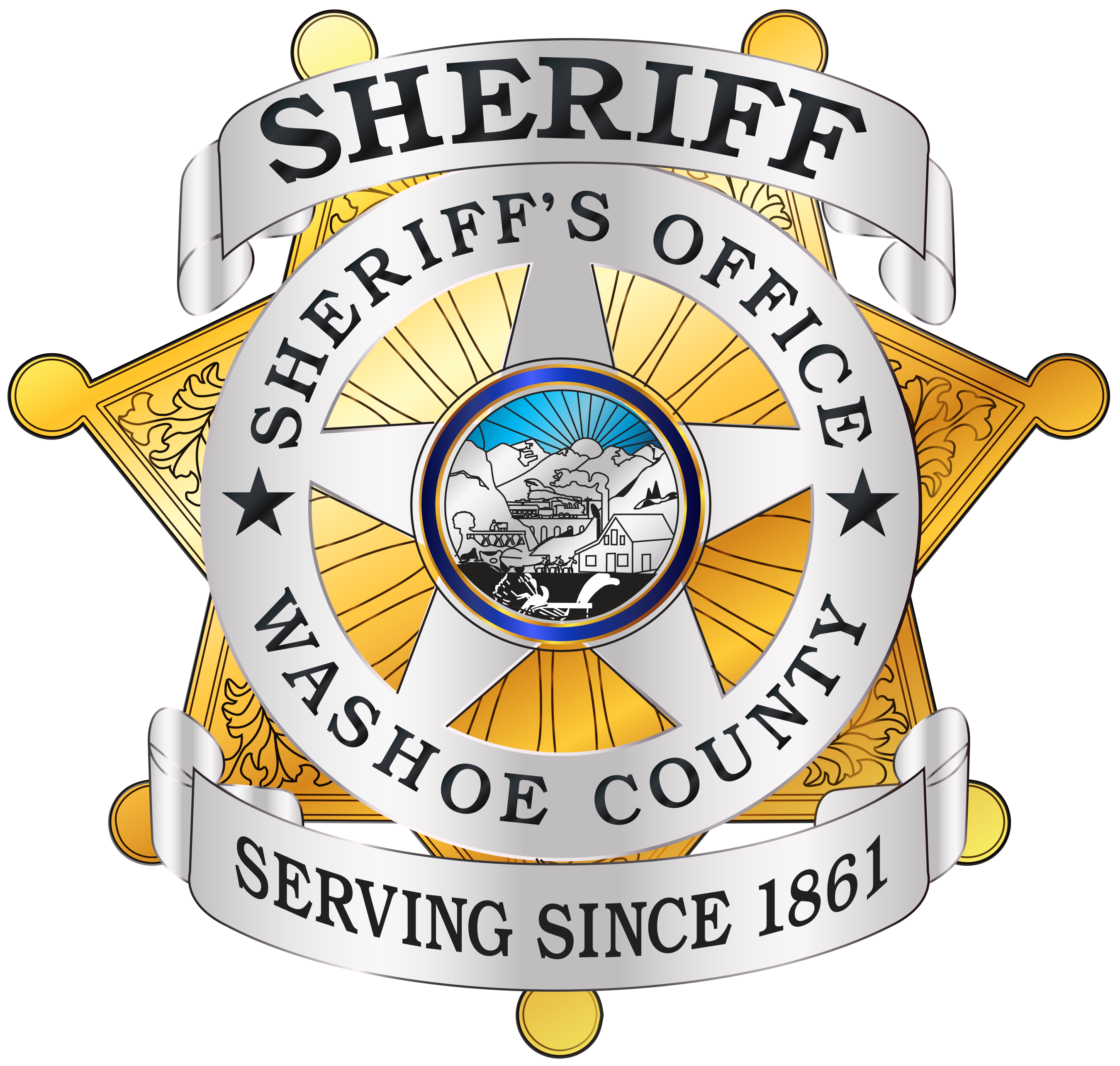 Washoe County Sheriff’s Office Detention Facility Update
COVID Precautions at the Washoe County Jail 

Inmate Services
Free emails, phone call, iWeb Visits
Inmate medical assessment fee waived
Opened area control 4 laundry to eliminate cross contaminations
Continued coordination with Court Administrators in regards to video hearings and appearances
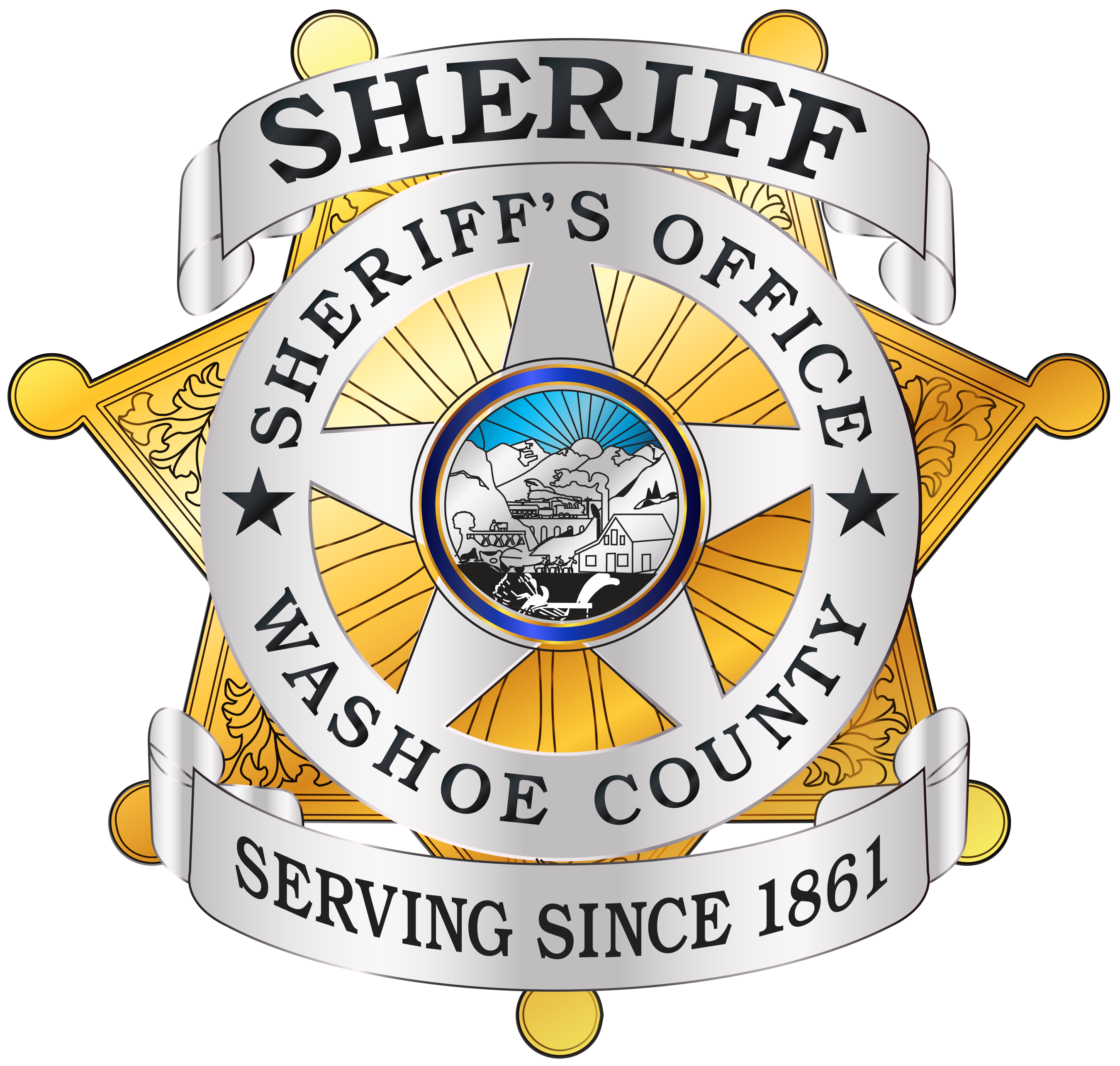 Questions?